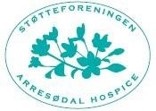 [Speaker Notes: Fortælle om en chance vi tog – som nu er blevet en tradition efter at vi har afholdt det i 3 år – for os har det været en kæmpe succes.]
Mig til Dig Stafet 2019
En gåtur på 2 km eller 5 km for hele familien
En mindedag
3 timers samvær og hygge
[Speaker Notes: Lavt medlemsantal - Ideen fra stafet for livet – men enklere - EN SÆRLIG STEMNING –Tro ikke at det er et poparrangement vi stiller på benene.]
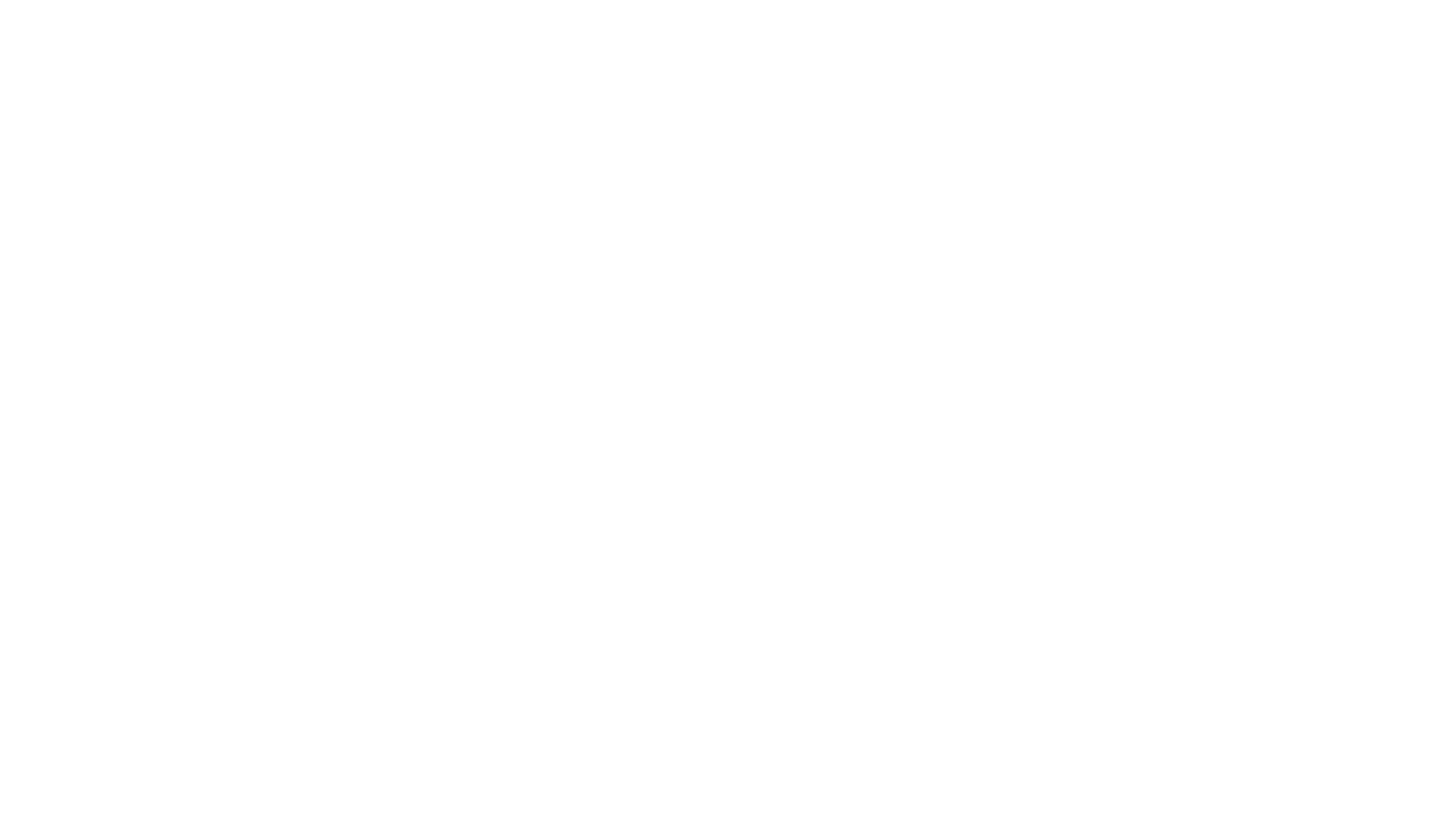 En deltager:
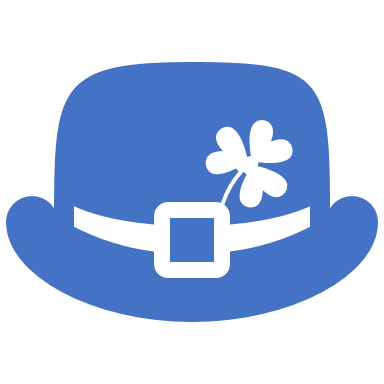 Jeg har været med til ”Mig til Dig Stafet”  alle tre år.
Det jeg godt kan lide ved dette arrangement er den hygge, den ro og den samhørighed og afslappethed som jeg oplever.
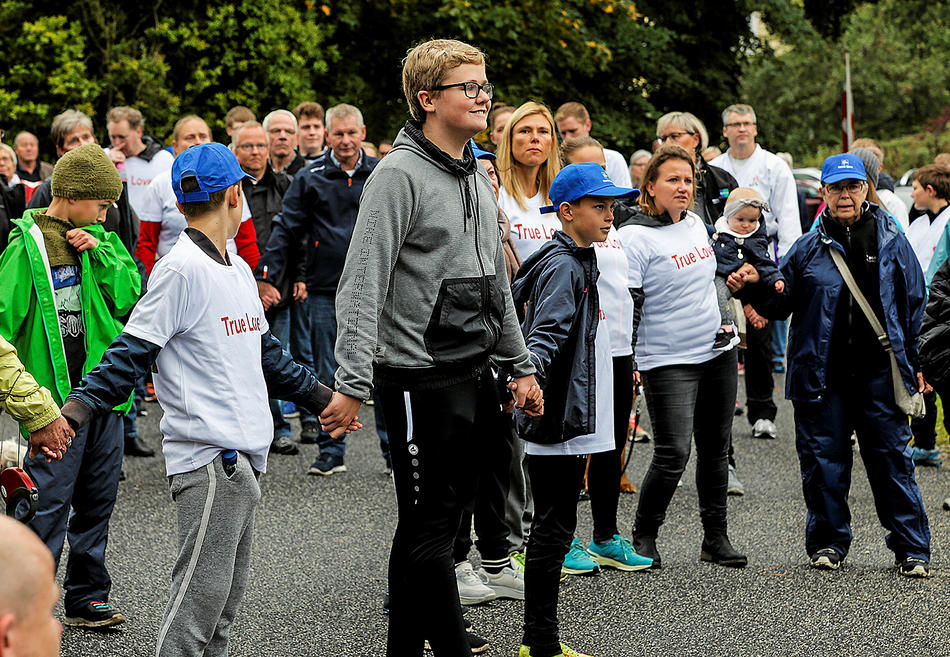 [Speaker Notes: EN SÆRLIG STEMNING –Tro ikke at det er et poparrangement vi stiller på benene.]
Ansøgning om Tilladelser
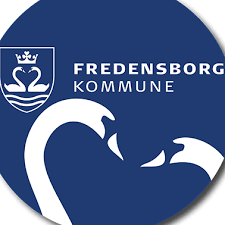 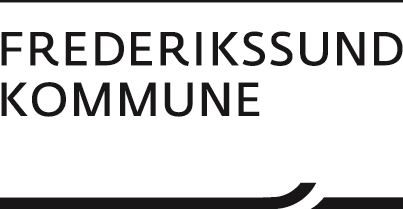 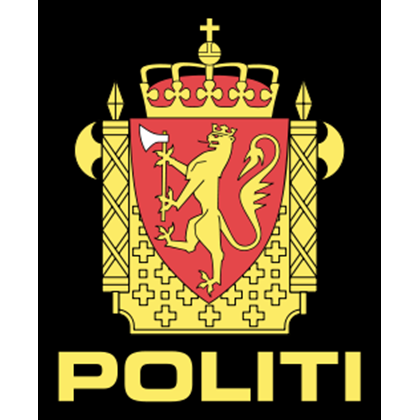 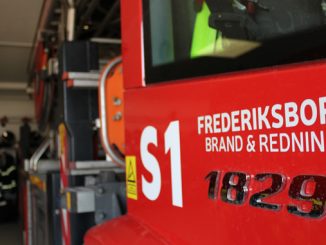 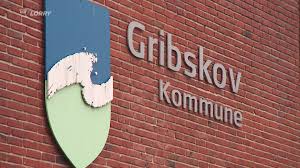 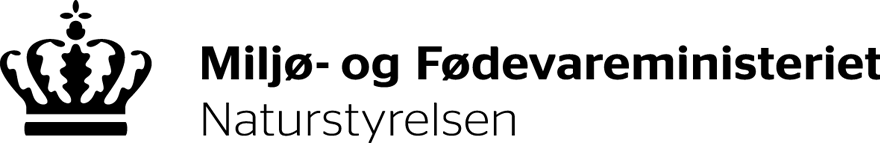 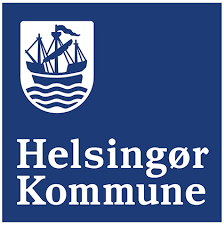 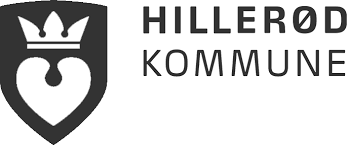 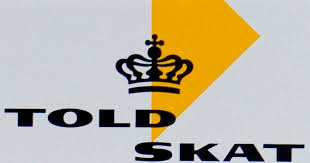 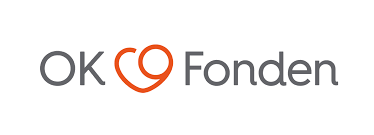 Planlægning
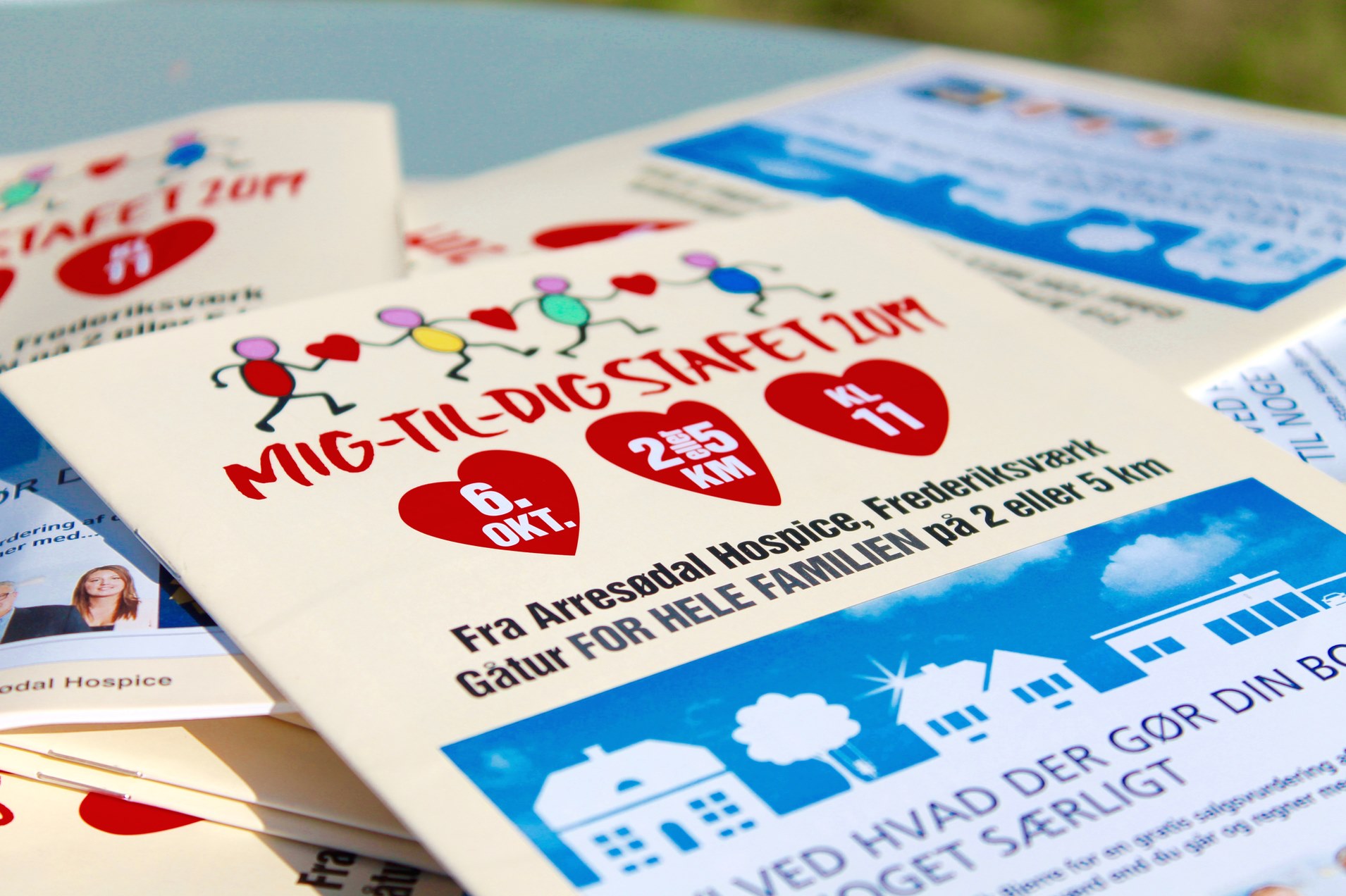 [Speaker Notes: Udvikling af Plakater, Flyers, Brochure/program på 32 sider (16 sider) – Sponsorer –dør til dør]
Medierne
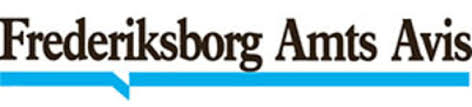 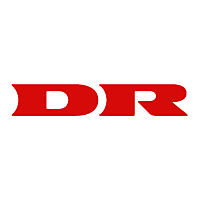 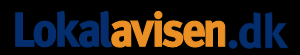 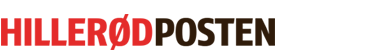 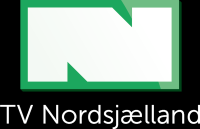 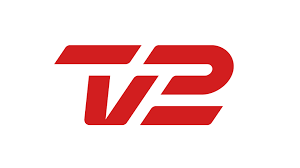 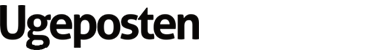 [Speaker Notes: Tale med medierne for omtaler, deltagelse, annonceringer – første år var TV2 forbi]
[Speaker Notes: Vi skulle også bruge noget plads – Arresødal slot første år – 100 en succes men der kom næsten 500]
[Speaker Notes: I år havde vi brug for mere plads – flere telte – Men lad os få nogle deltagere]
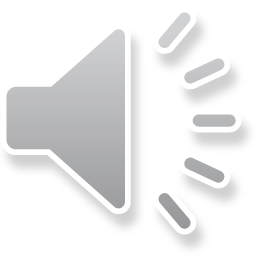 [Speaker Notes: Før stafetten – velkomsttale – opvarmning ved fitnessinstruktør]
[Speaker Notes: En kendis = Borgmesteren for Halsnæs Kommune startede stafetten med en sang af lennon-Mccartney - Imagine]
[Speaker Notes: Helsingør pigegarde - Sidste år – var med på hele turen 5 km]
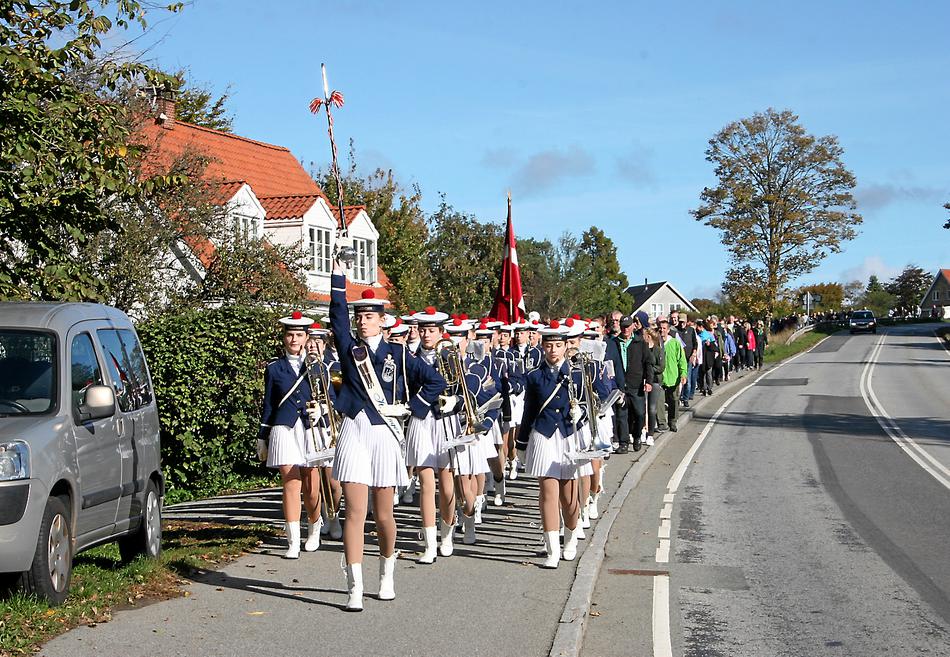 [Speaker Notes: Efter gåturen – ca 3 kvarter til 1½ time efter start er deltagerne tilbage – her er der telte med tombola, Kaffe og kage, grillpølser underholdning og hygge. – folk lå på tæpper alle stole i brug – pragtfuldt vejr.]
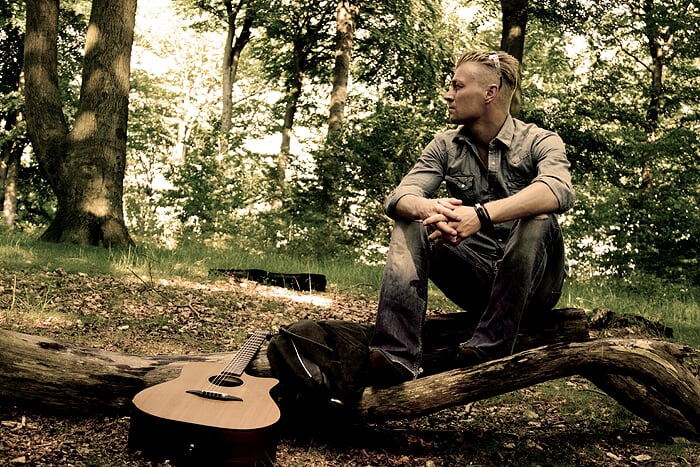 Musik og Underholdning
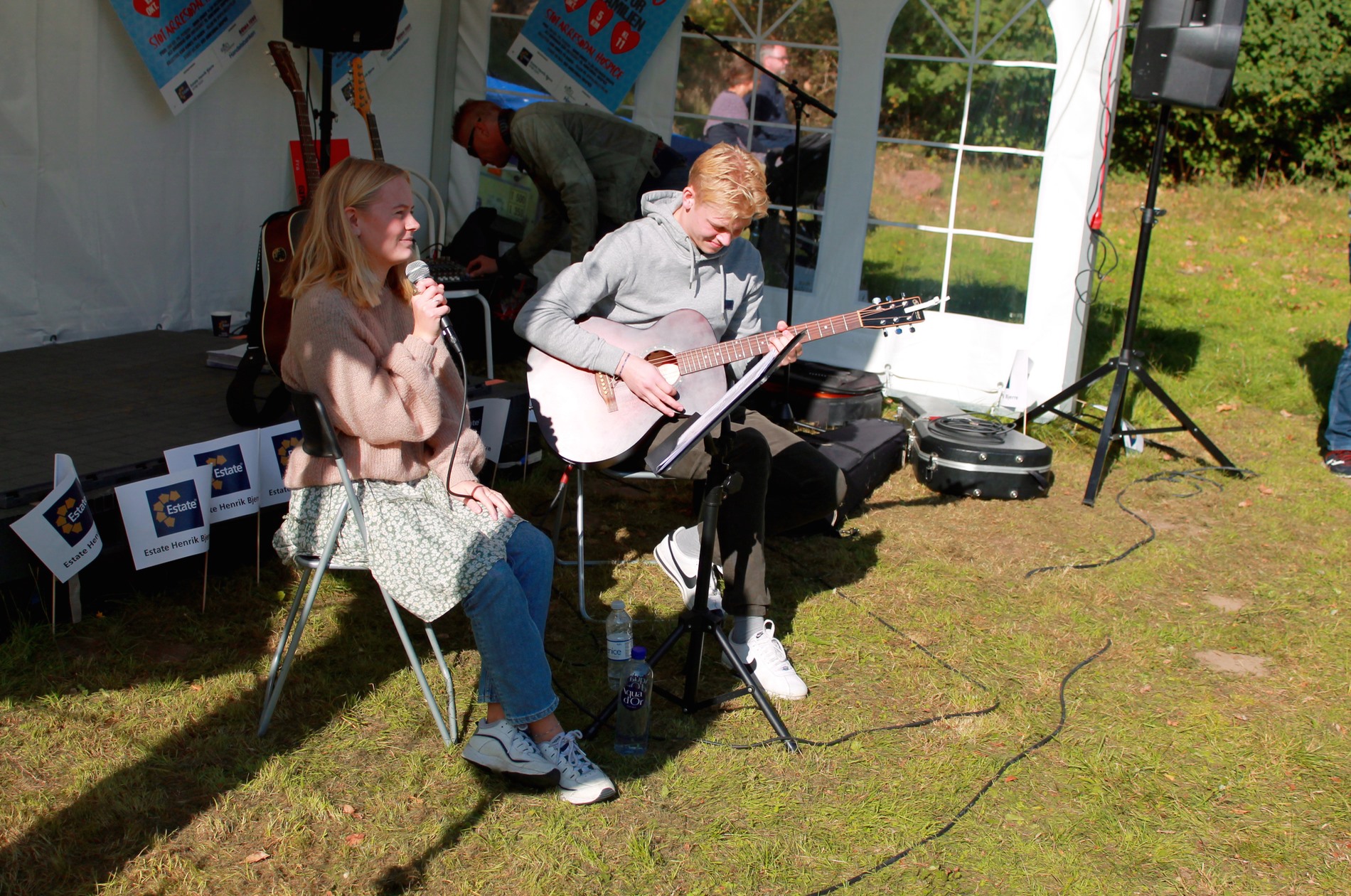 [Speaker Notes: Musikalsk underholdning – Gratis – Upcoming musikere – En kendis Alex Nyborg madsen (musiker, radiovært, skuespiller) sang Kim Larsen 2018]
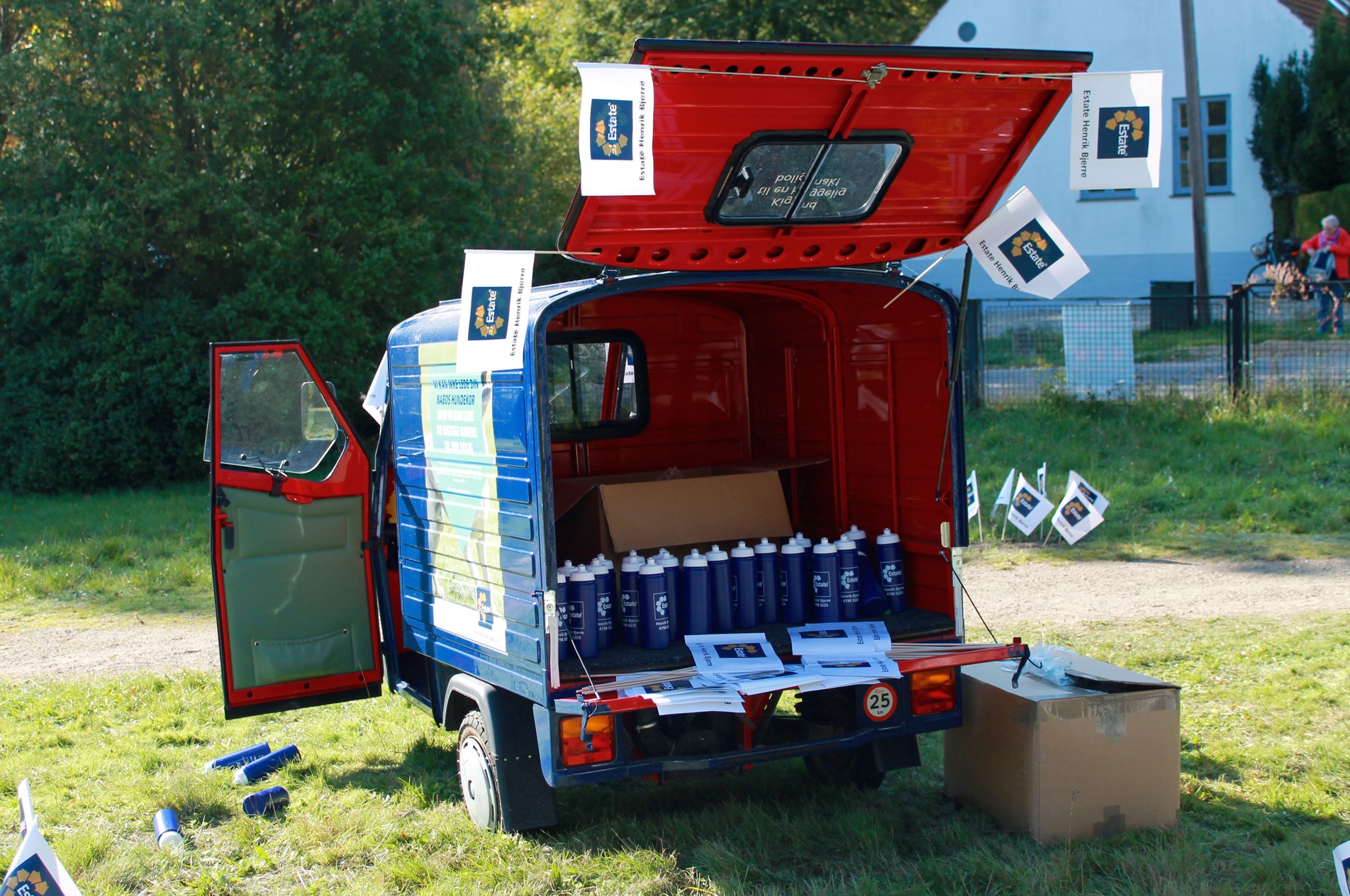 Oscar og Bodil
Gratis drikkedunke
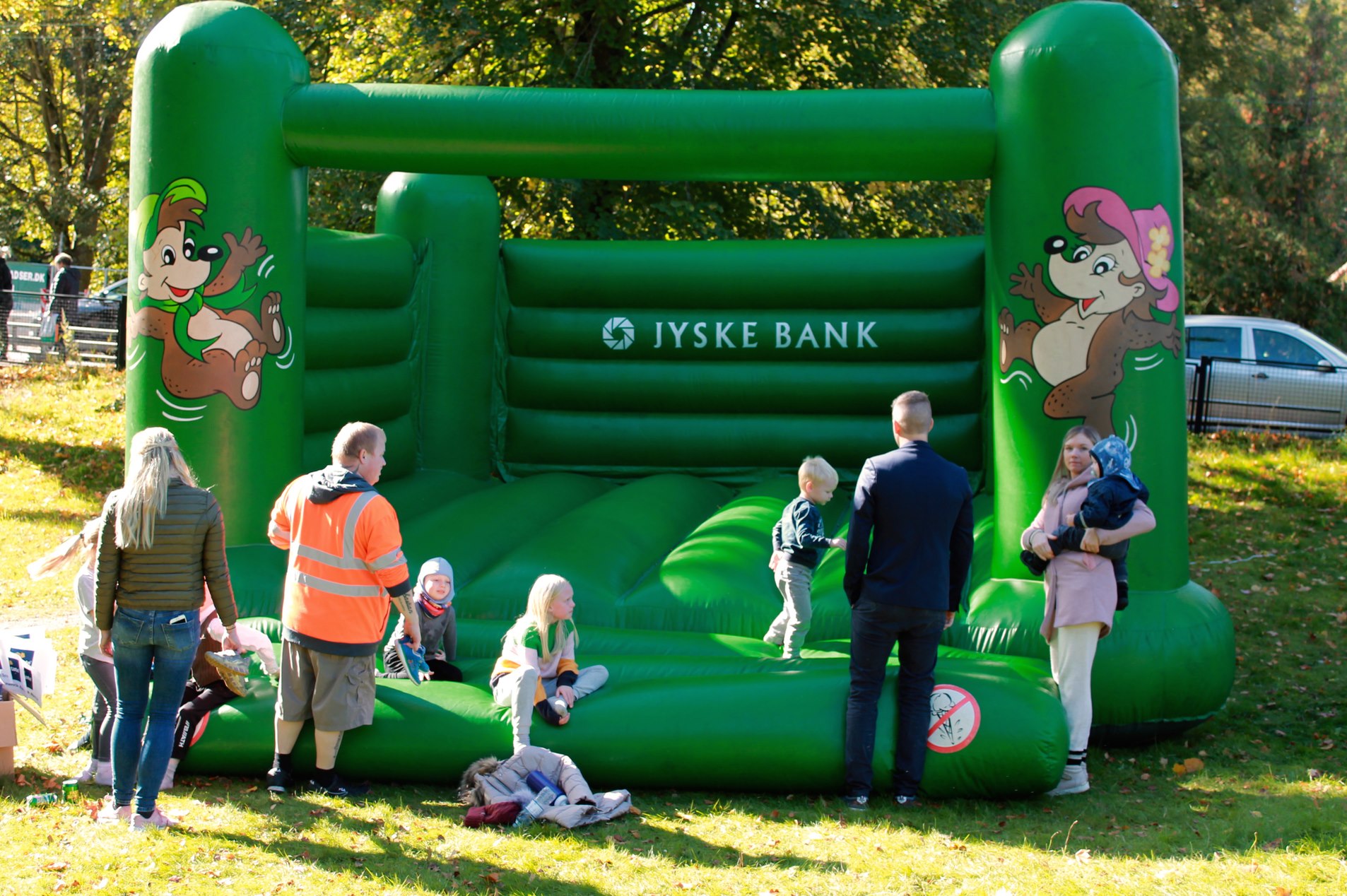 Hoppeborg
[Speaker Notes: Vores hovsponsor bil og gratis vanddunke – Jyske bank Oscar og Bodil (Erhvervschefen og søn) – Hoppeborg (5-6000 kr)]
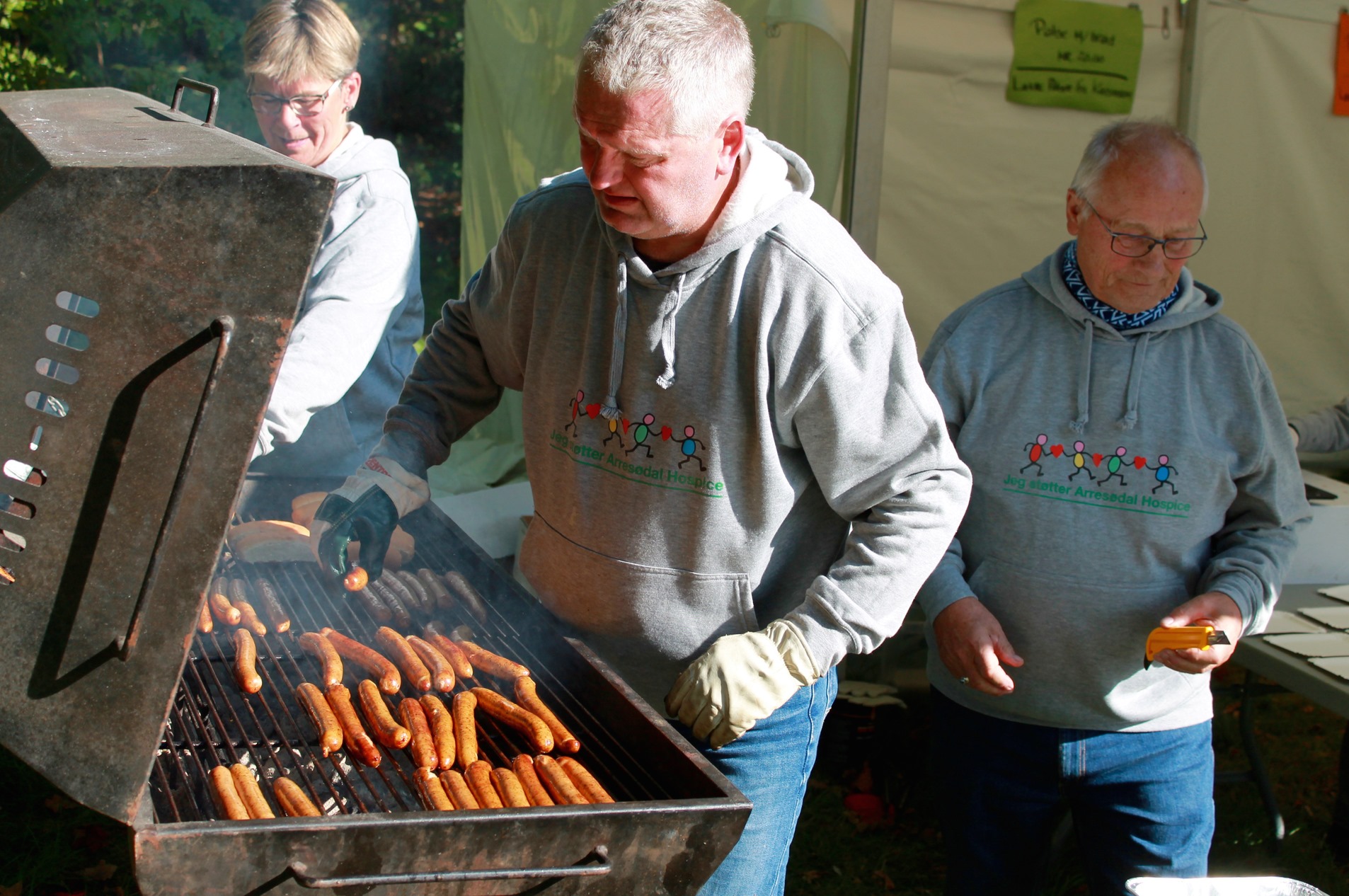 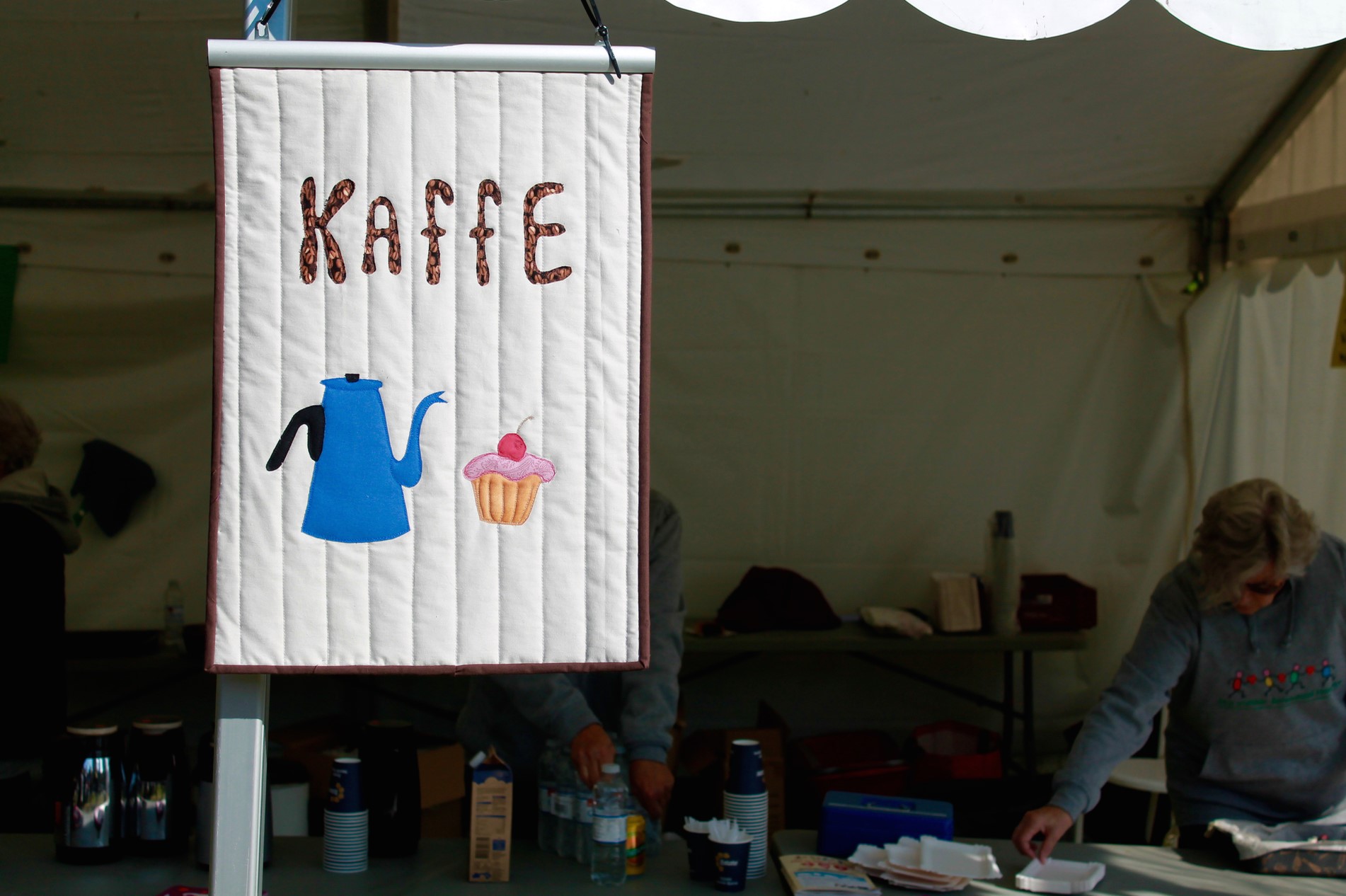 [Speaker Notes: Indkøbt 500 pølser og brød billigt (3 mand) + 3 frivillige til at servere-Kaffe + kage i anden telt – store beholdere fra civilforsvaret + kager fra de frivillige]
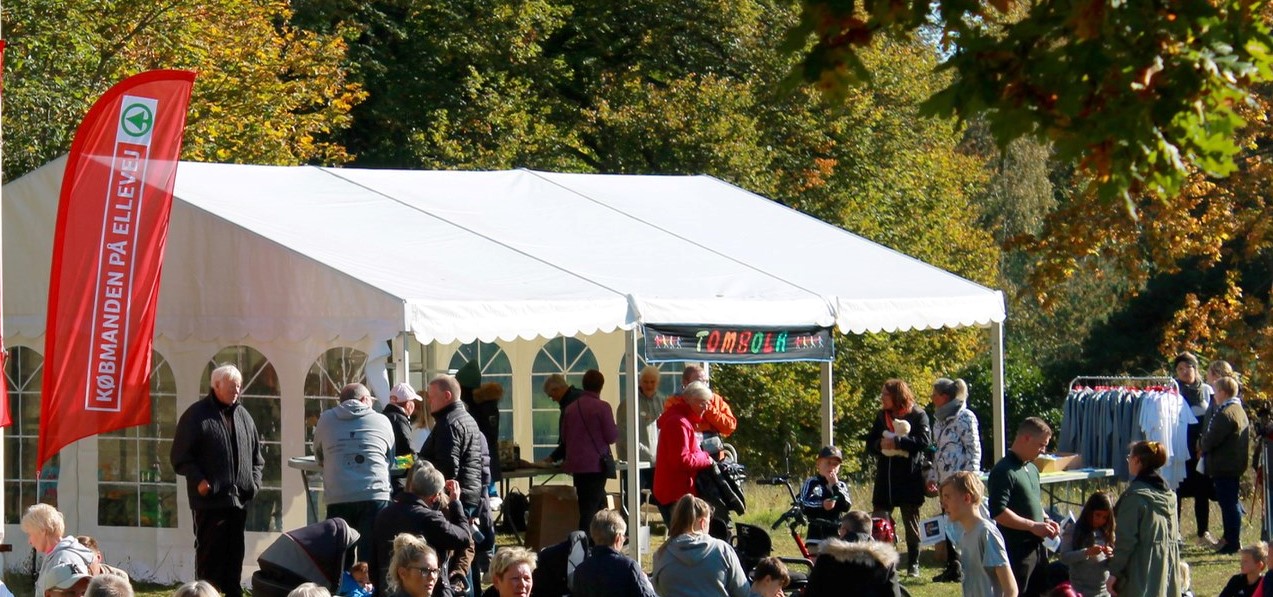 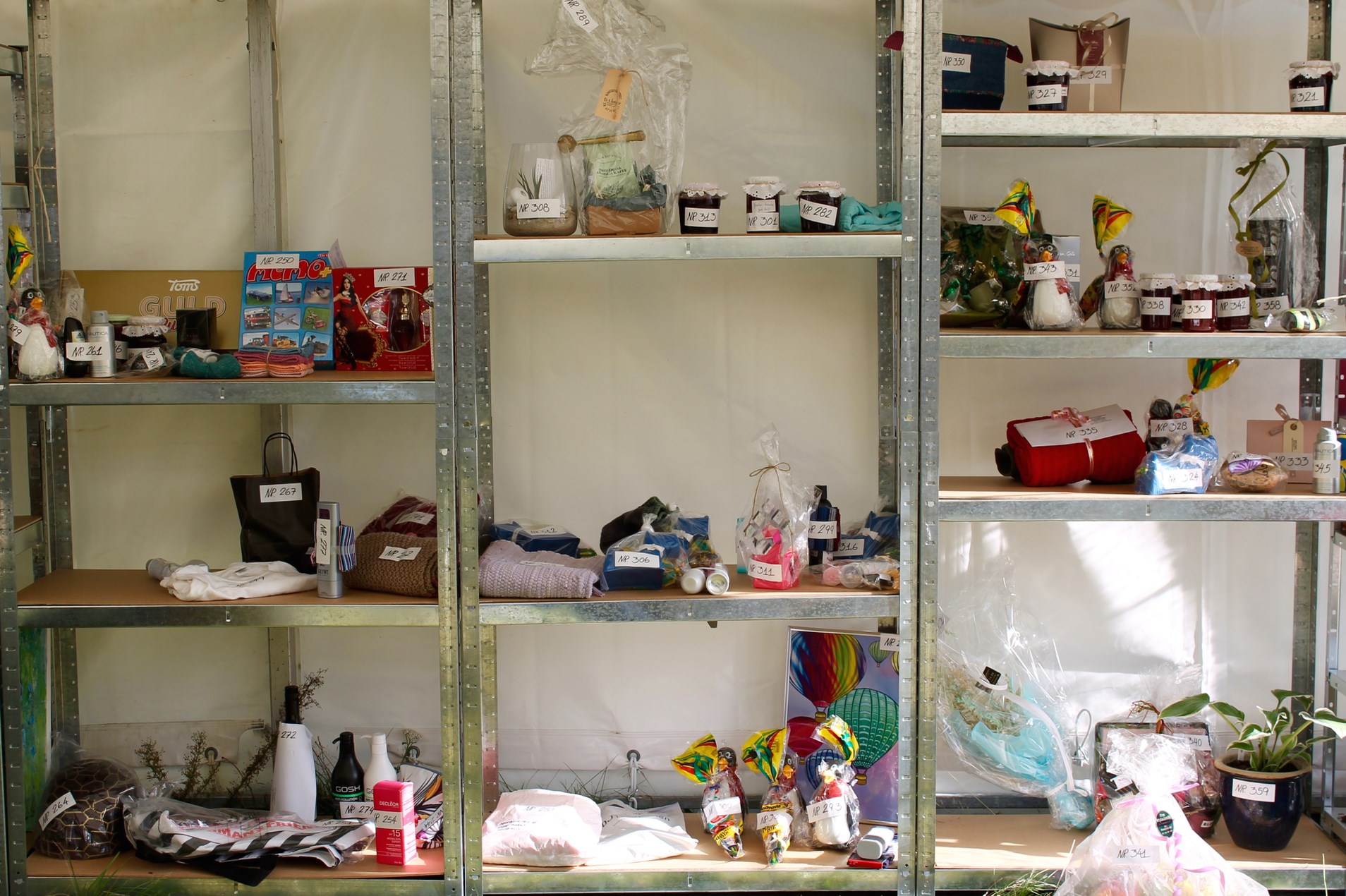 [Speaker Notes: Tombola  - med 400 gevinster og 2.400 lodder – Inge iværksatte + 2 frivillige – indsamling – personligt besøg]
https://www.facebook.com/groups/1393350310891861/
[Speaker Notes: Lone, vores frivilligkoordinator havde taget opgaven med at styre vores auktion på facebook. – alle gaver over 200 kr. – 1800 tilmeldt]
Økonomi
[Speaker Notes: 2017 – 2018 – 2019 - penge på kontoen - men også et stigende medlemstal - Lang planlægningstid – Har vi ressourcerne? Nytænkning – fornyelse indenfor rammerne -  DEN DER VIL – KAN OGSÅ]
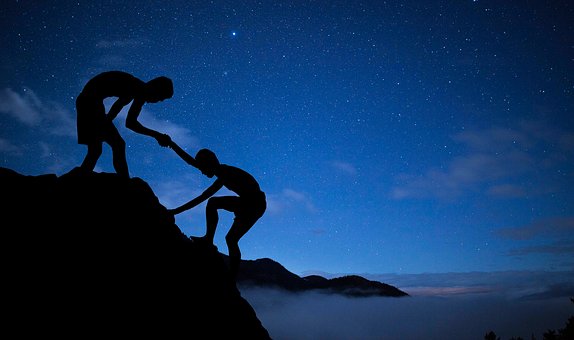 Vilje og sammenhold
[Speaker Notes: Evt. spørgsmål - Tak for jeres opmærksomhed]